Brand attribute 1
Brand name
Brand attribute 2
Brand attribute 5
Brand attribute 3
Brand attribute 4
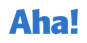 Click here to use cloud-based strategy templates in Aha!